Refining Hydrogen Emission Measurements: Methodological Insights and Pilot Findings
Malgven Roudot 1, Victoria Krohl 1, Tomas Mikoviny 2,3, Felix Piel 2, Nikita Sobolev 3, Armin Wisthaler 2,3 

Equinor ASA, Oslo, Norway
Advanced Monitoring Solutions (adMS), Oslo, Norway
Department of Chemistry, University of Oslo, Oslo, Norway
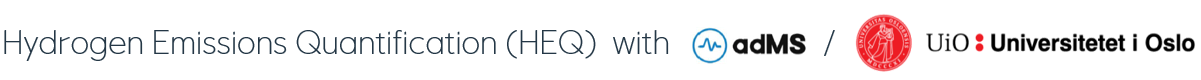 Raising the standard of trust for hydrogen in the energy transition
2023 : Phase 1
2024-2026: Phase 2
2025 - 2026
Objectives :
Choose the instrument / technology
Test instrument at 1-2 industrial sites
Objectives :
Quantify H2 emissions from 2-3 industrial facilities (tracer ratio method, land-based & airborne)
Objectives :
Improve H2 release scenarios
Communicate results and conclusions with relevant policymakers and stakeholders
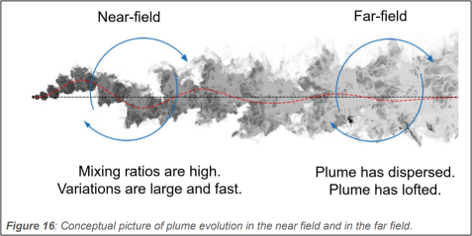 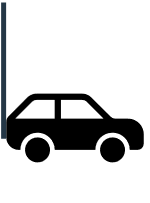 Wind
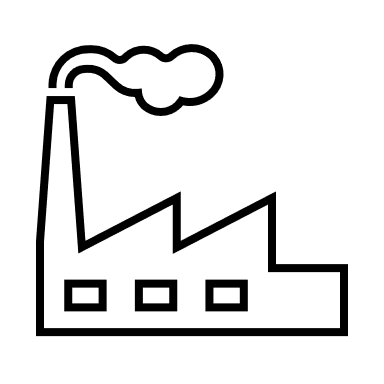 Known tracer emission rate
2  |
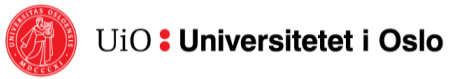 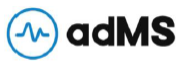 H2MS
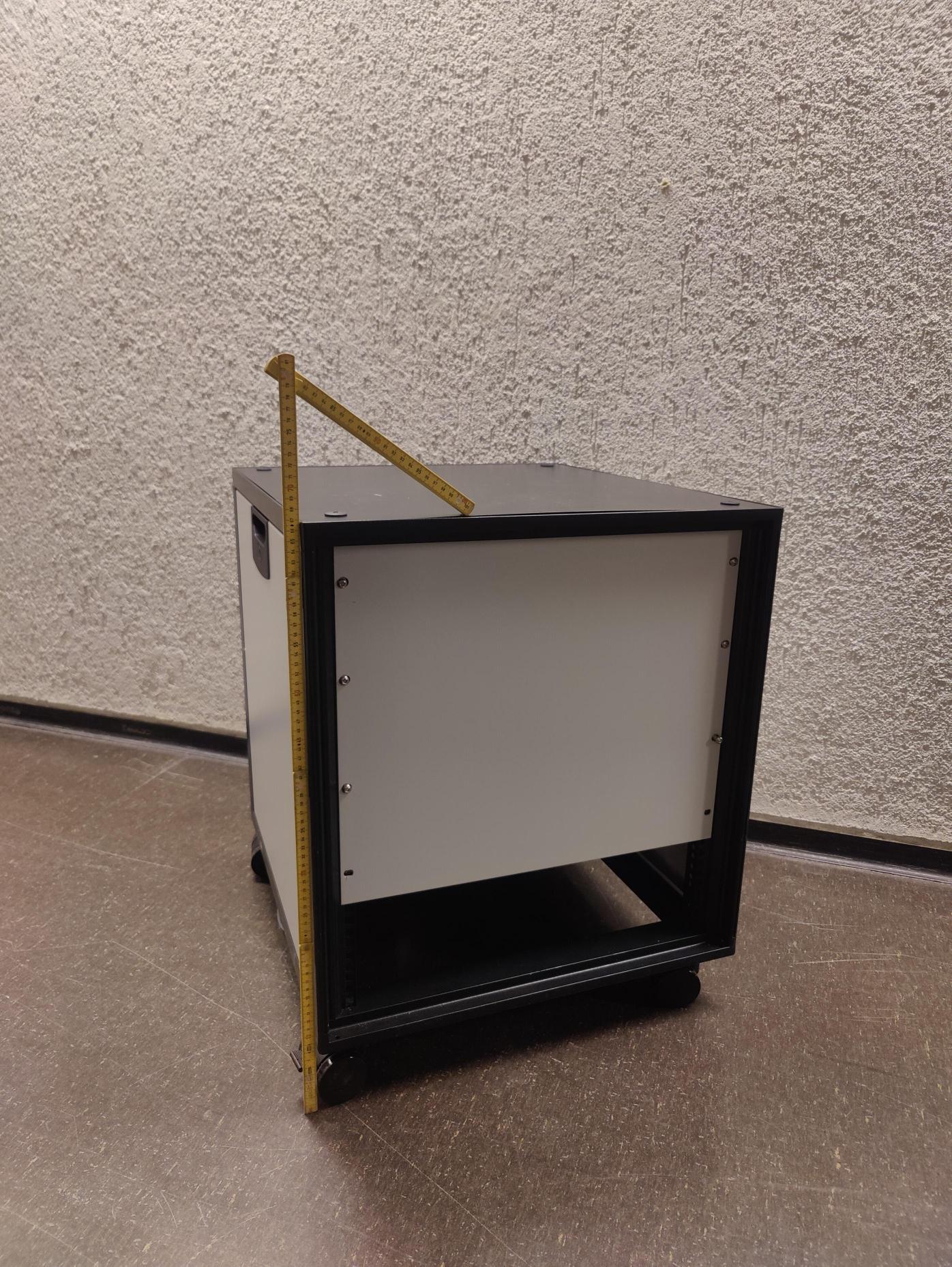 Mass spectrometer optimized to measure small concentrations of hydrogen in the atmosphere

Field data comparison: Performance equivalent to CH4 analyser  (Picarro G2311-f) 


Patent application submitted
67 cm
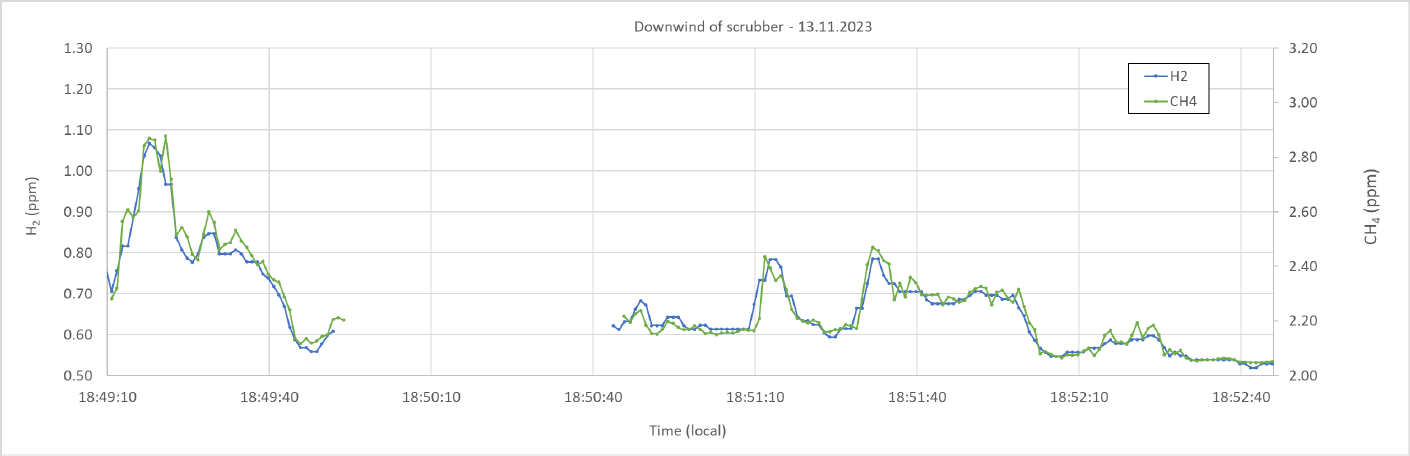 1 ppm
H2 (ppm)
CH4 (ppm)
3  |
Demonstration experiment in OsloTracer ratio system test – co-located controlled-release
H2 flow rate:  0.0075 kg / hour *
Ratio H2/He: 0.615 ± 0.009
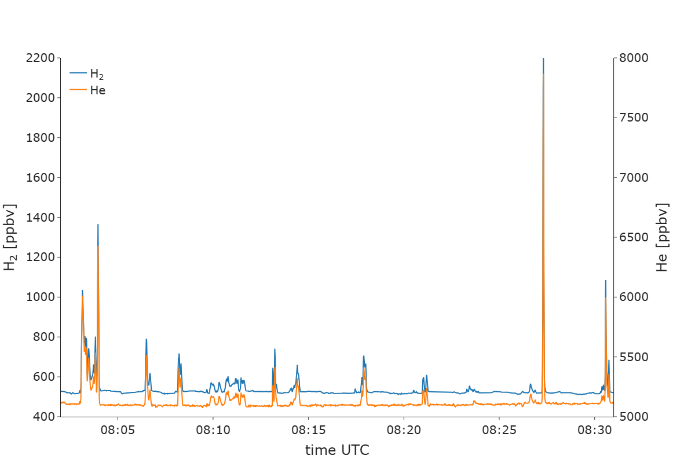 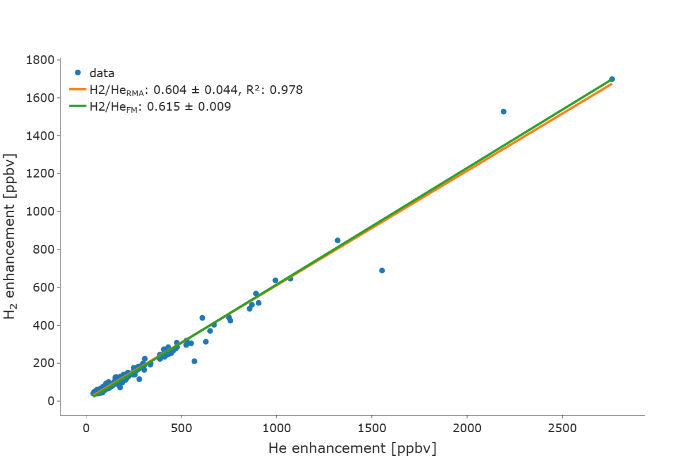 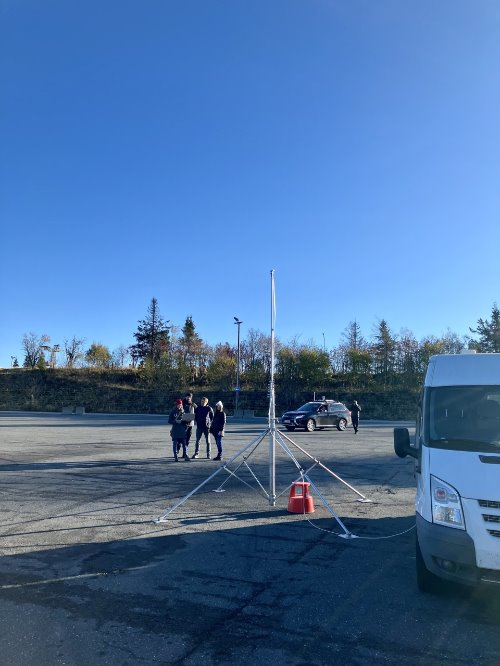 Release of H2 and He mixture
Air sampling
H2 flow rate:  0.0074 kg / hour *
Ratio H2/He: 0.604 ± 0.044
Error  ≈ 2%
* At 20 °C
4  |
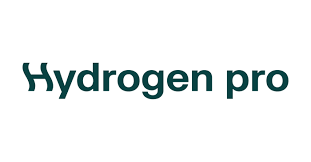 Validation experiment in industrial environment with
Operator H2 flow rate:  0.8 ± 0.02 kg / hour
Estimated H2 flow rate:  0.8 ± 0.06 kg / hour
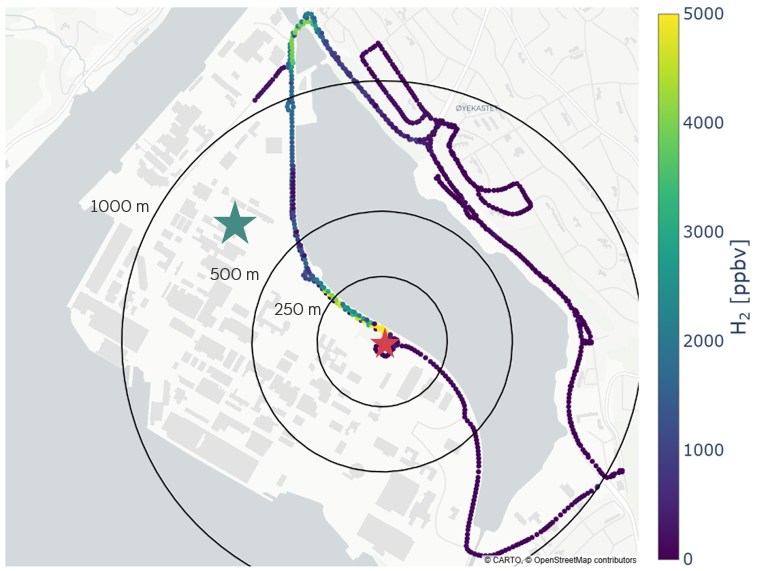 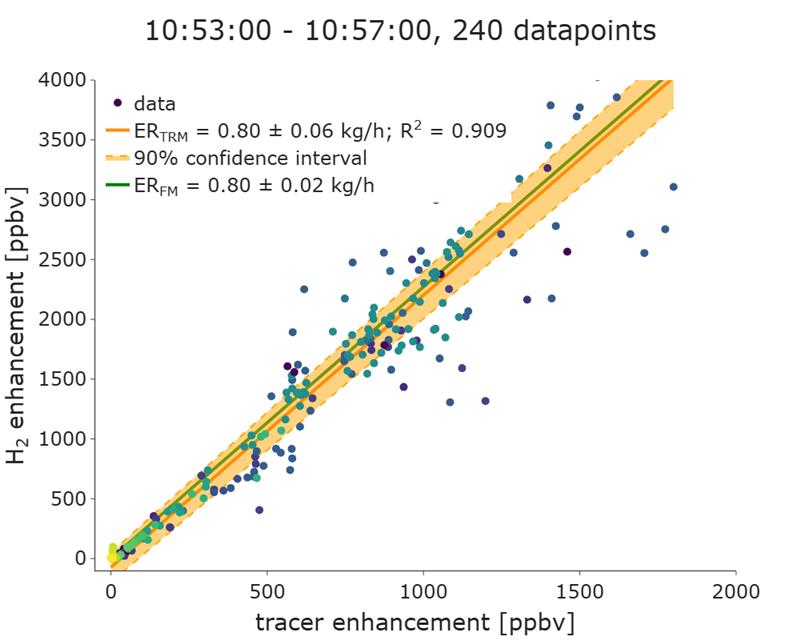 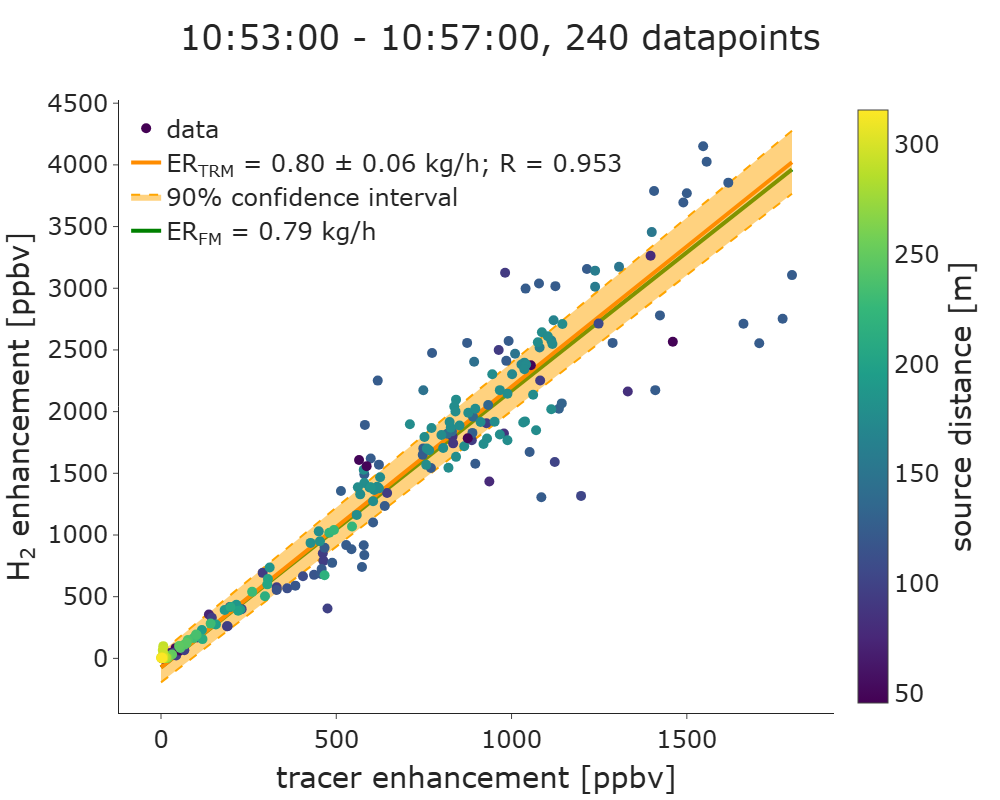 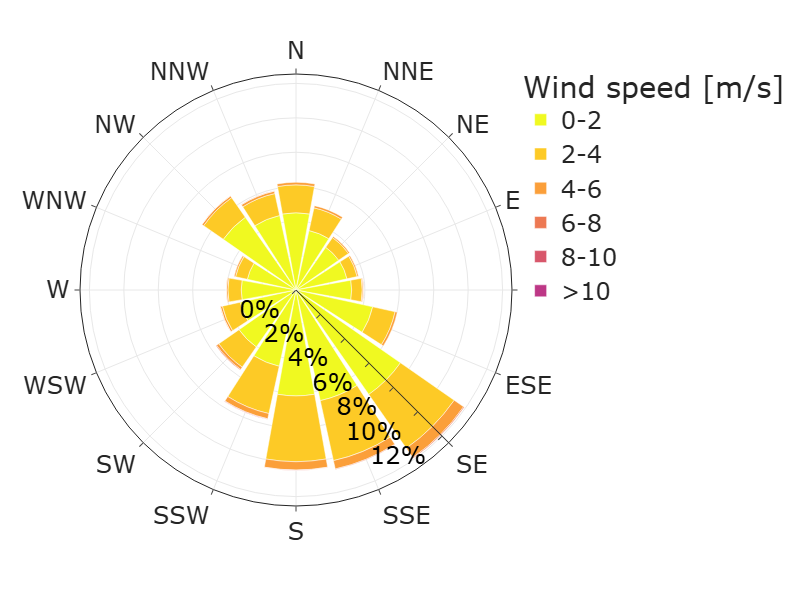 5  |
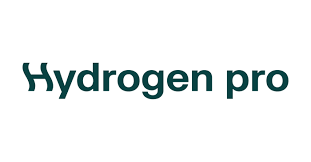 Validation experiment in industrial environment with
Error ≤ 25 %
Error ≤ 3 %
Operator H2 flow rate:  0.8 ± 0.02 kg / hour
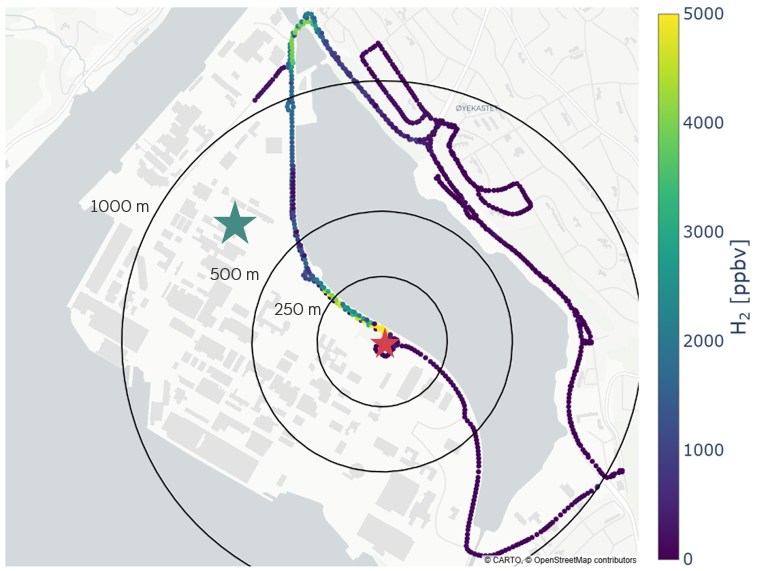 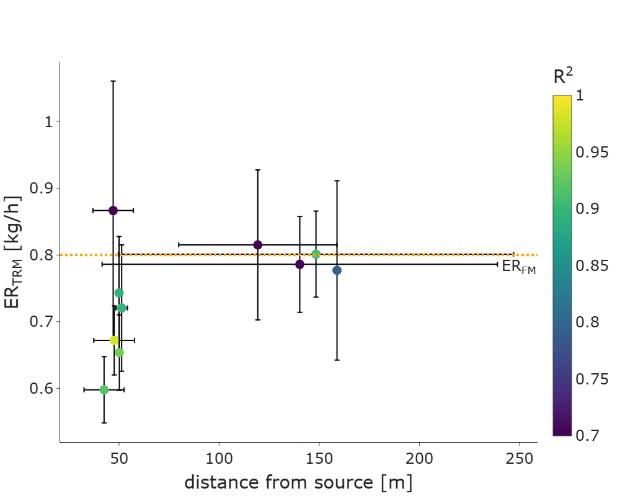 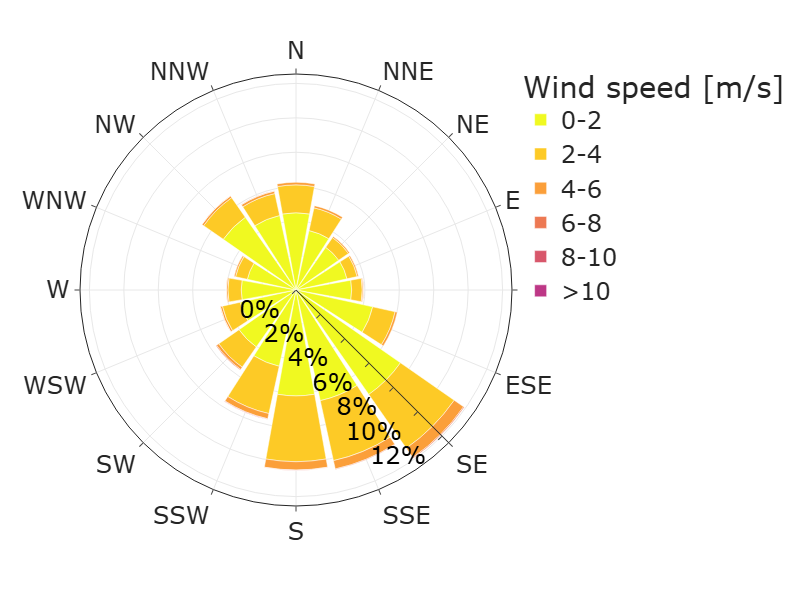 6  |
Full-scale campaign at hydrogen processing plant
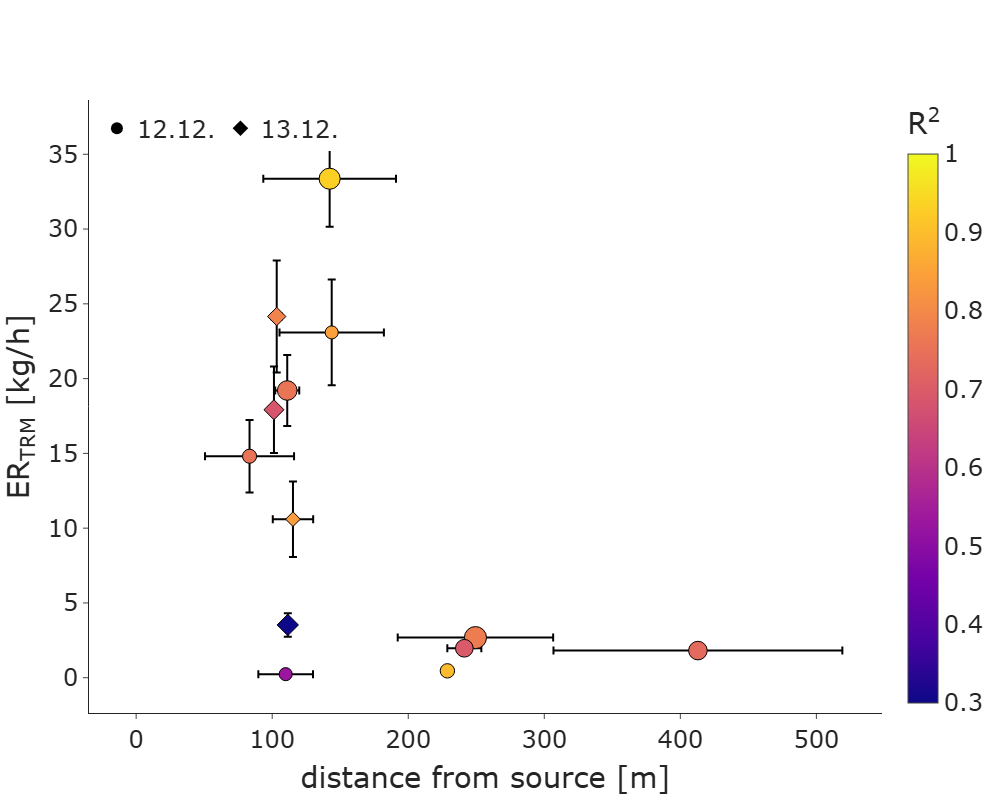 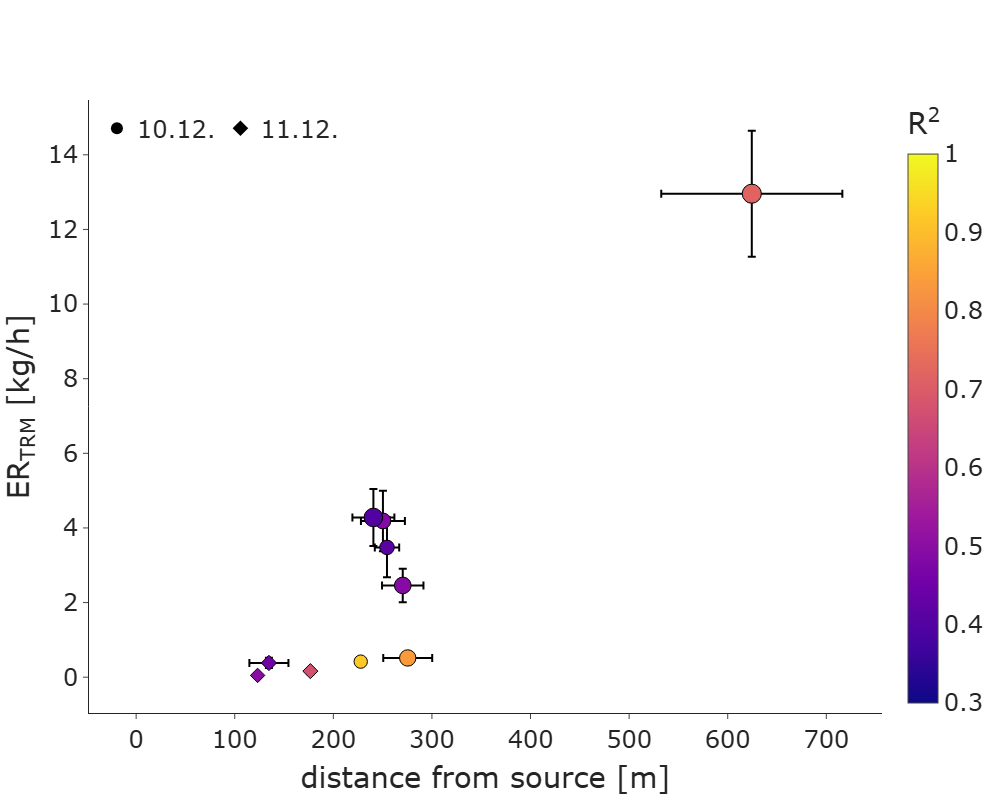 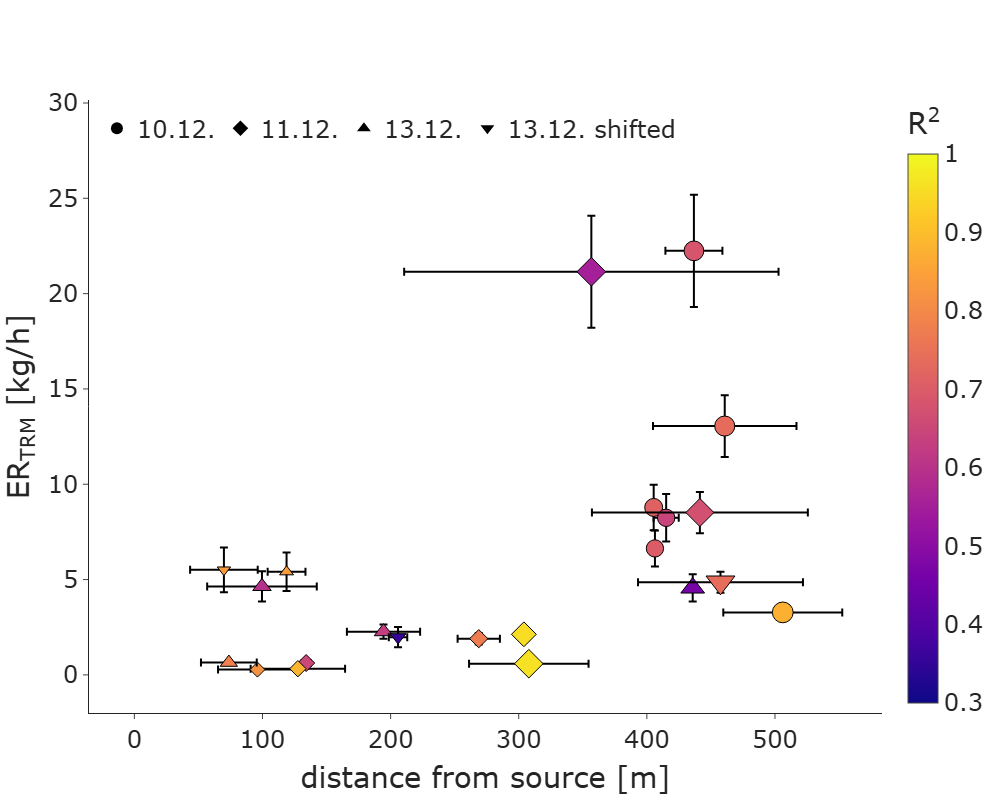 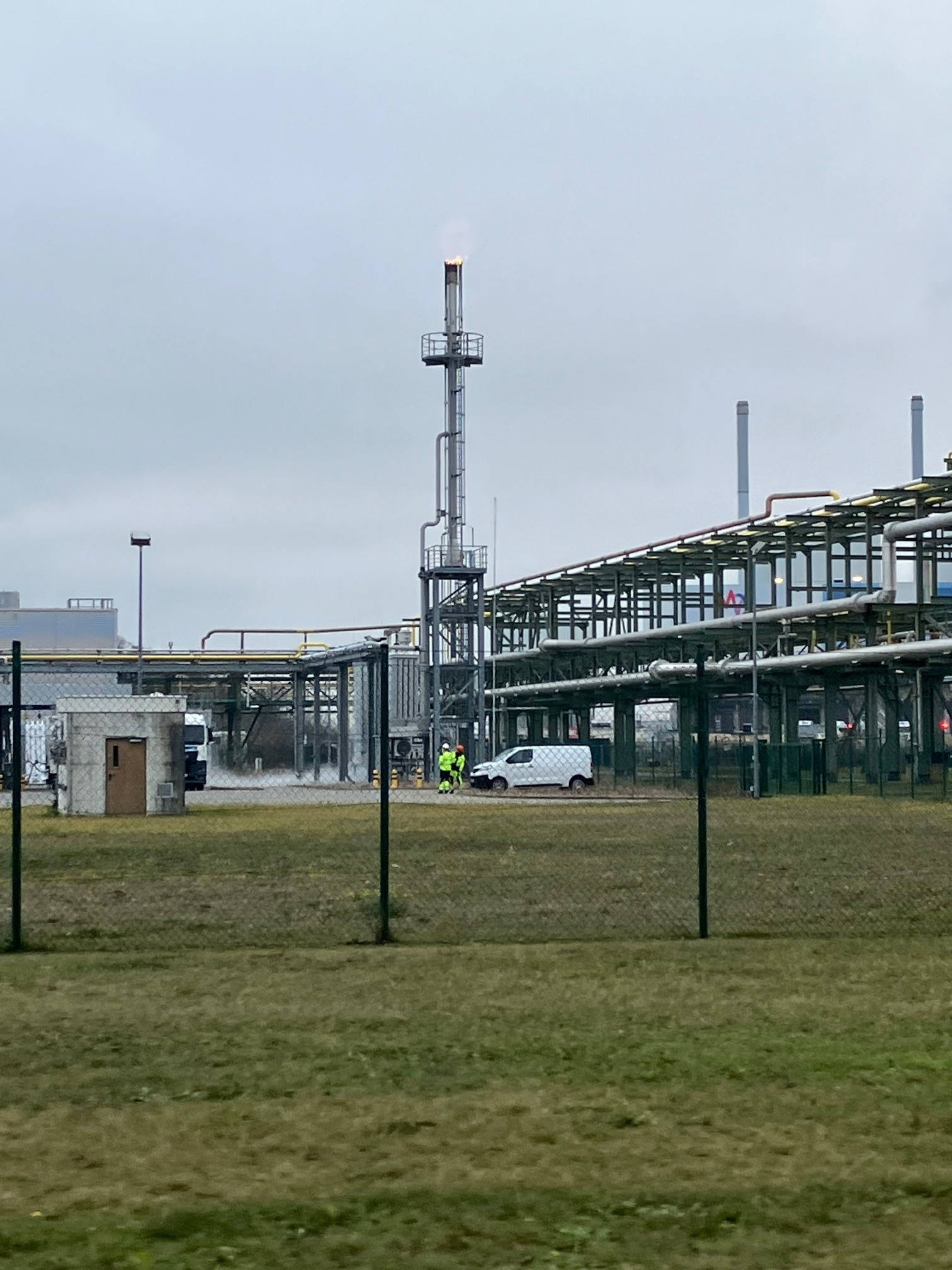 Cold Vent
Steam Methane Reformer (SMR)
Flare
3 experiments over 3 days
Point source
Distance H2 source to tracer release point
Horizontal ~ 55 m (south)
Vertical < 5 m
2 experiments
Fugitive emissions
Distance H2 source to tracer release point
Unknown (< 150 m)
2 experiments
Point source
Distance H2 source to tracer release point
Horizontal ~ 15 m (east)
Vertical ~ 20 m
First full-scale campaign at hydrogen processing plant
Average production during campaign: 3862 kg/h
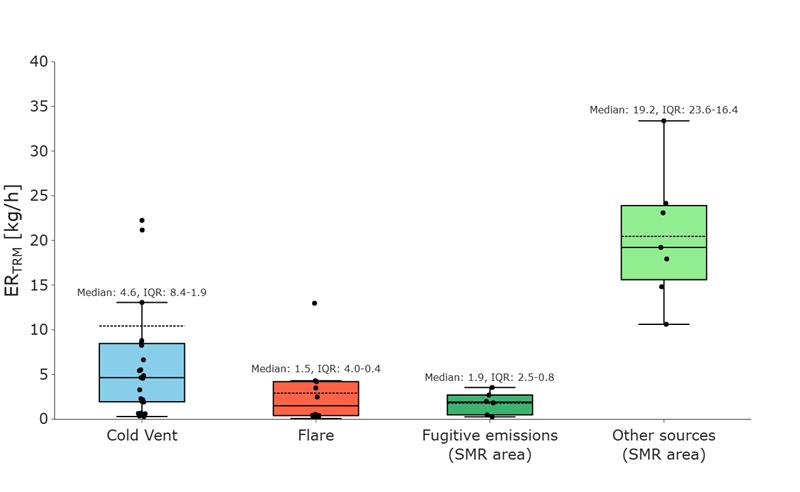 Confidently assigned to production site
H2 emissions related to production rate
Sum of median values
Sum of (Weighted average of all plumes 
		  (number of points x R2))
Sum of (median value + (max rate * 1 h/day))
If all measured emissions assigned to production site
Preliminary results
8  |
First test flight (31/03/2025)
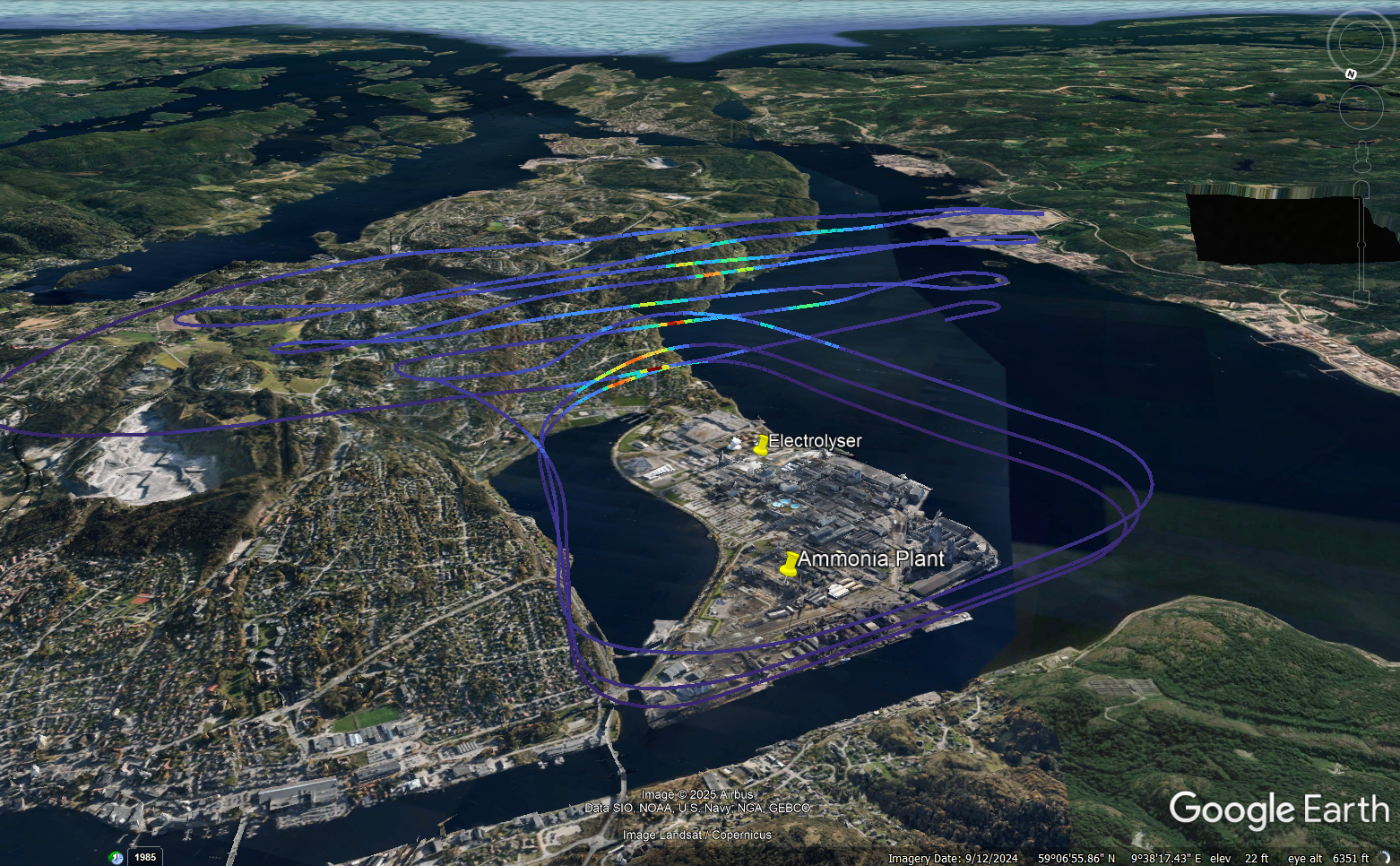 Take-aways and way forward
HEQ method shows good performance 
Initial results from SMR production sites show low hydrogen emissions (< 1%)
Wind conditions and road access limitations are  a challenge 


 Test airborne approach for integrated site emissions 

 Emissions from other parts of the value chain 

 Scientific publication coming soon
* * * * *
WIND
9  |
Acknowledgments:
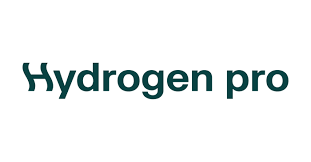 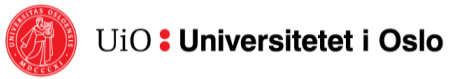 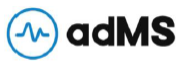 Refining Hydrogen Emission Measurements: Methodological Insights and Pilot Findings
Malgven Roudot 1, Victoria Krohl 1, Tomas Mikoviny 2,3, Felix Piel 2, Nikita Sobolev 3, Armin Wisthaler 2,3 
Equinor ASA, Oslo, Norway
Advanced Monitoring Solutions (adMS), Oslo, Norway
Department of Chemistry, University of Oslo, Oslo, Norway